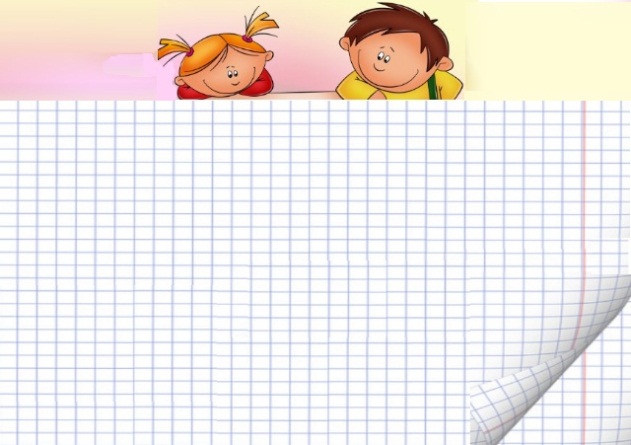 Организация питания в детском саду
Организация питания – обязательный компонент режима дня.
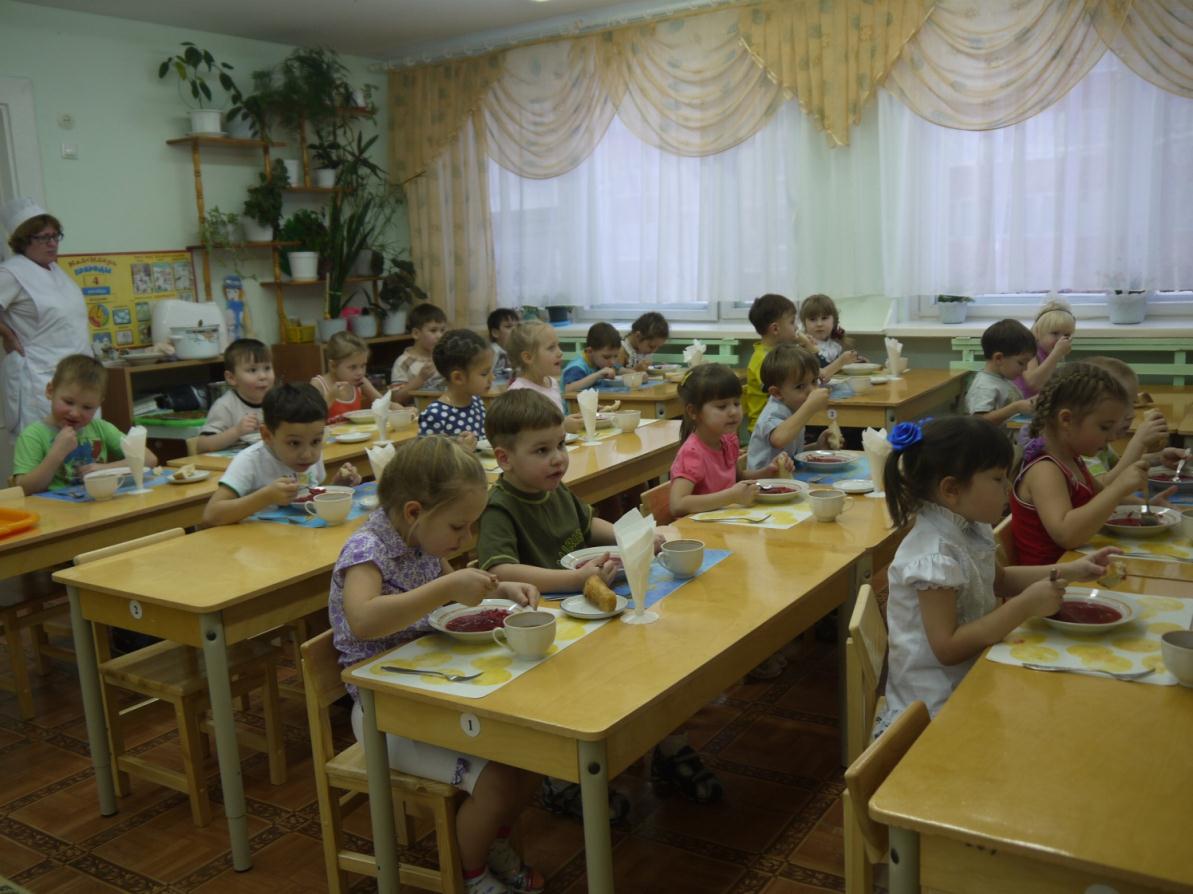 Условия организации питания
За 20-30 минут вернуться с прогулки, закончить образовательную деятельность, игры.
В это время:
-убрать игрушки;
-привести в порядок одежду;
-беседа;
-малоподвижные игры;
-посещение туалета;
-тщательное мытье рук.
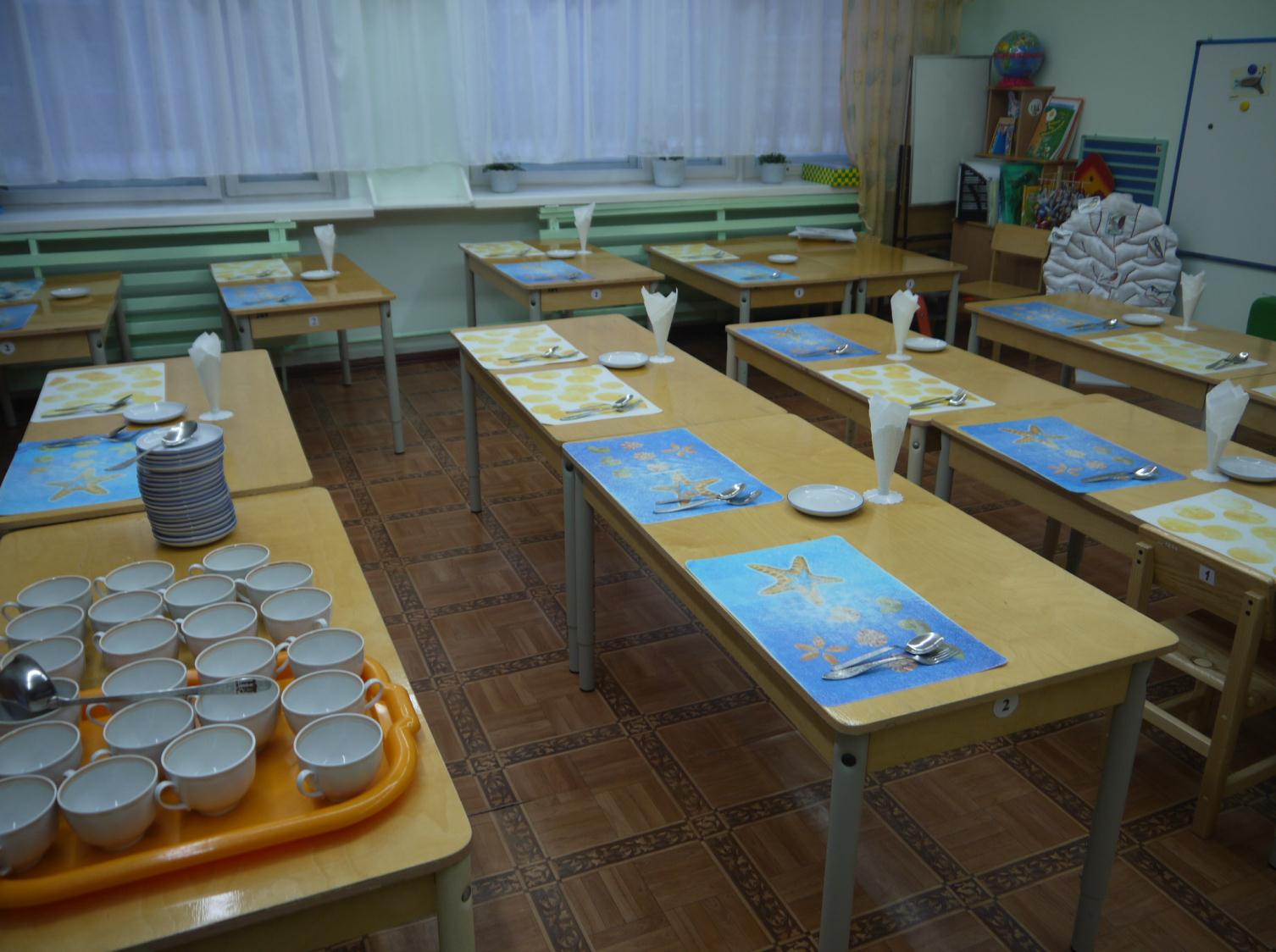 Важным моментом в правильной организации питания является хорошая сервировка стола.
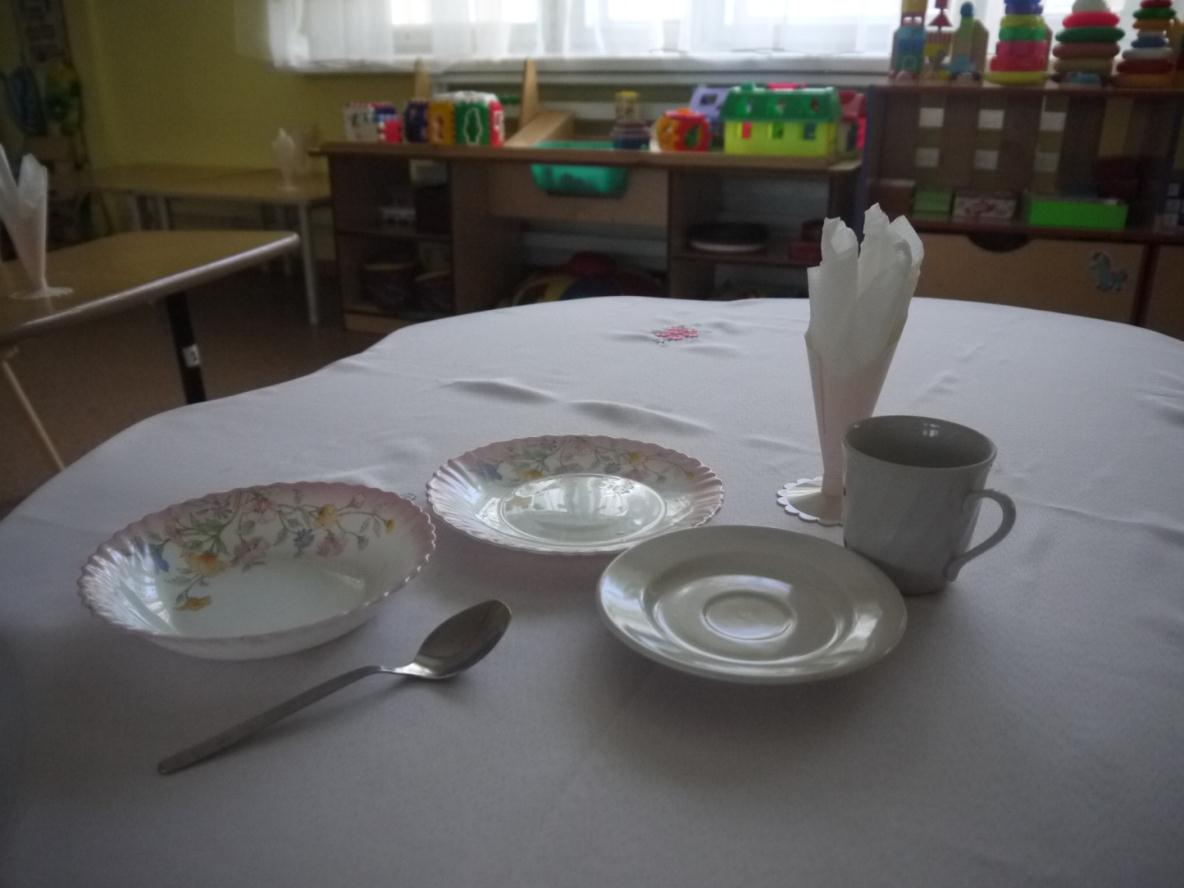 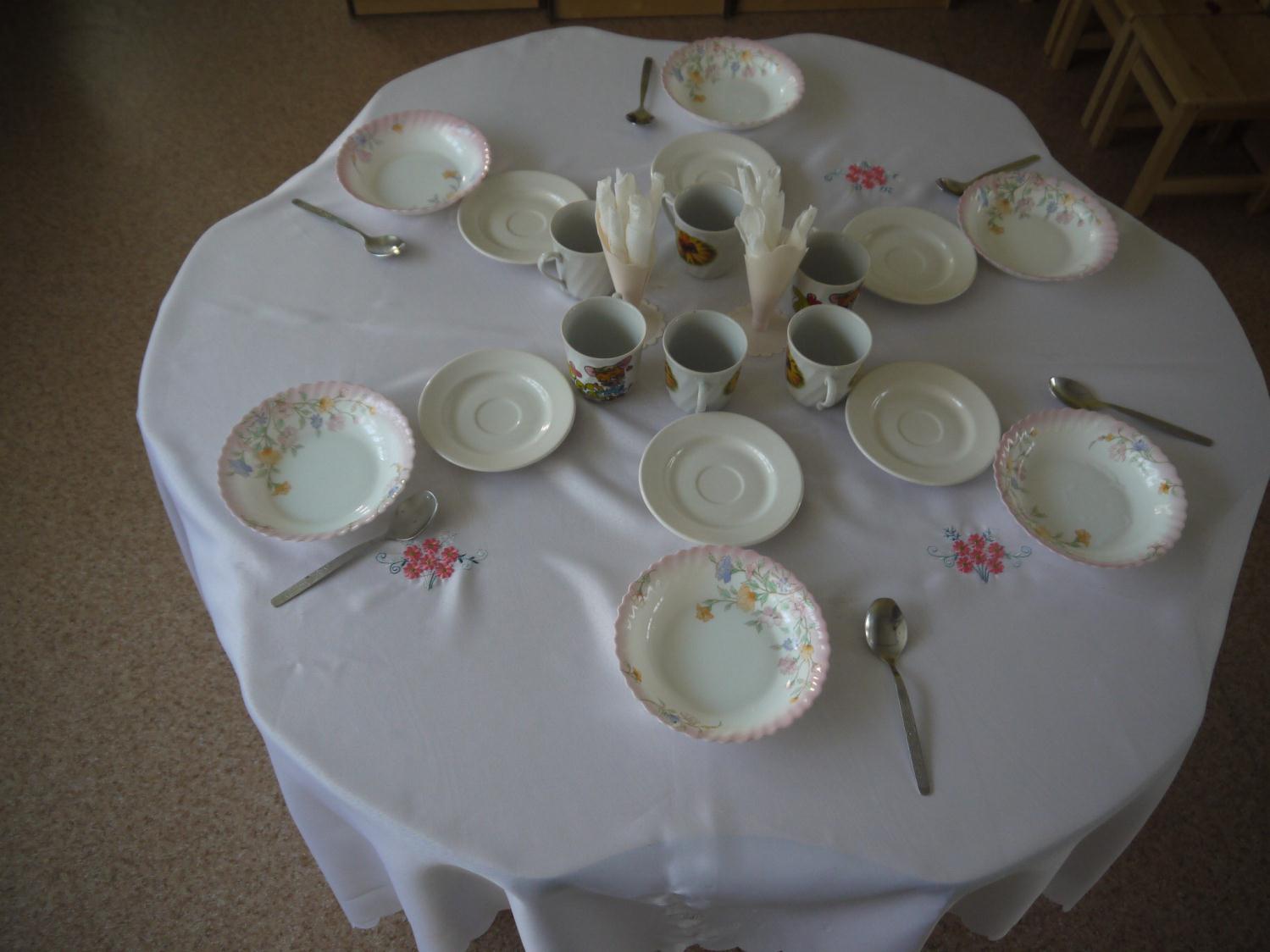 К приему пищи столы накрываются заранее.Выбираются дежурные.Обязанности дежурных зависят от их возраста.
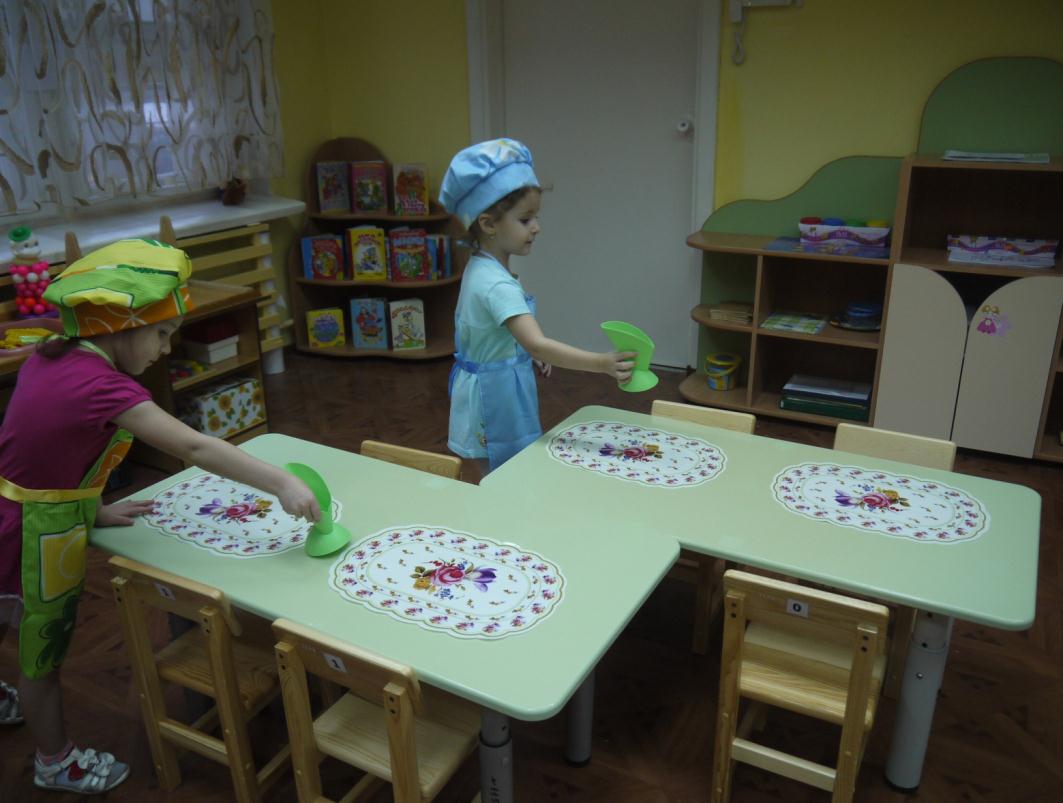 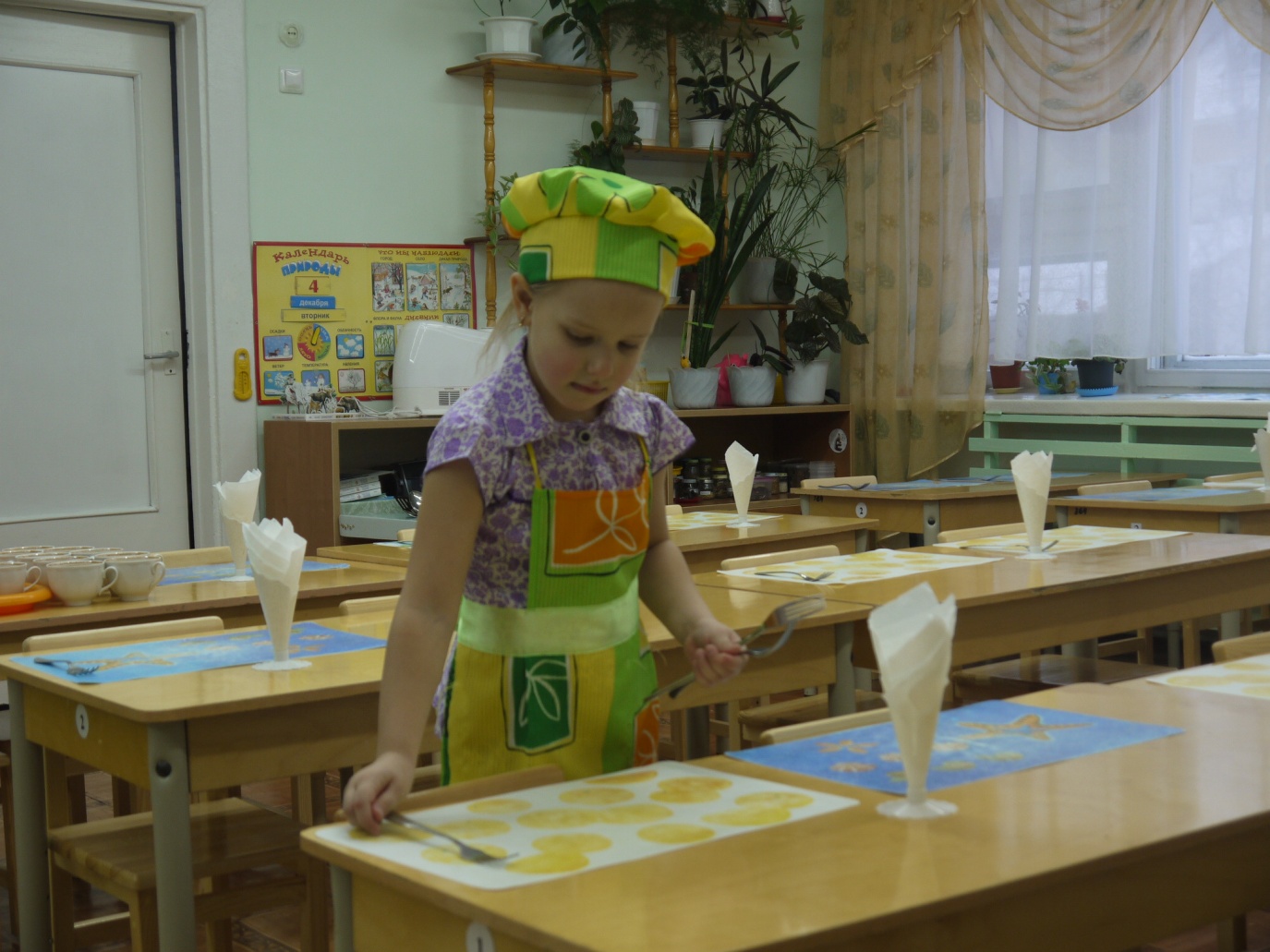 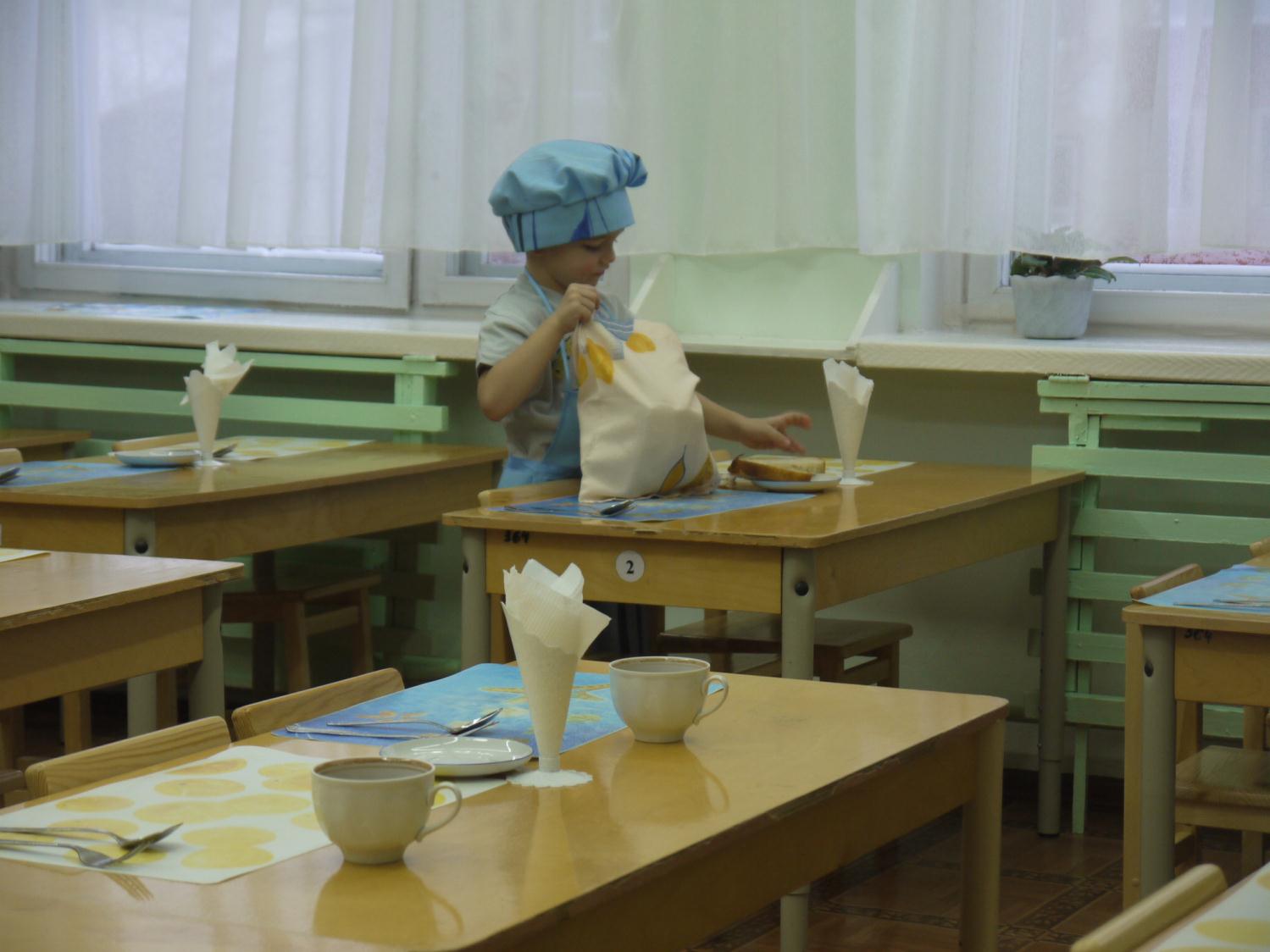 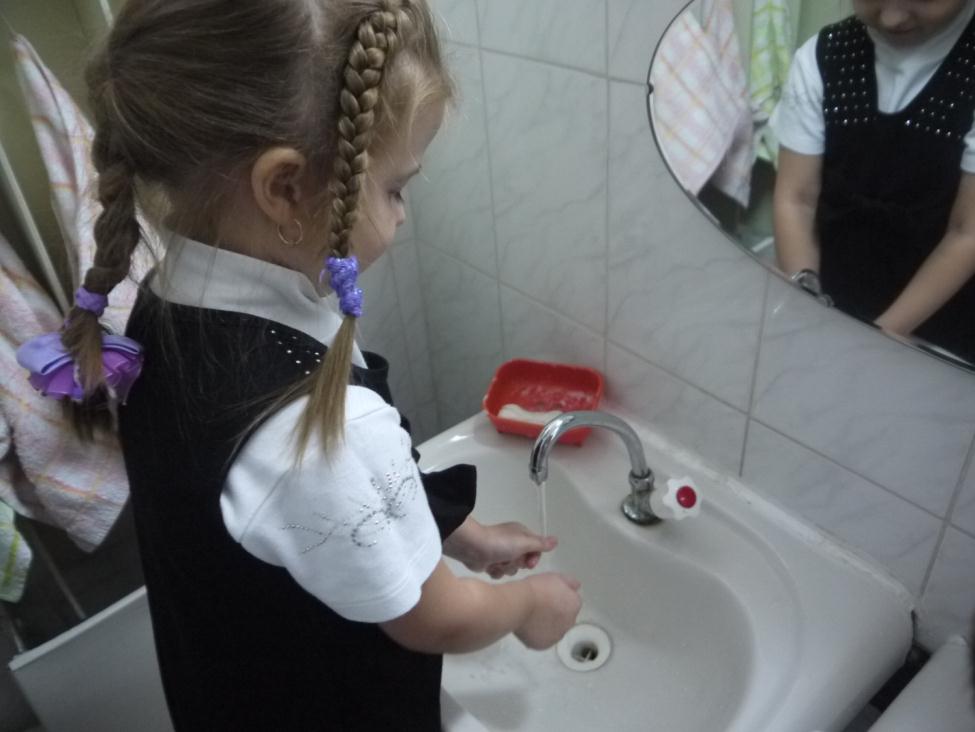 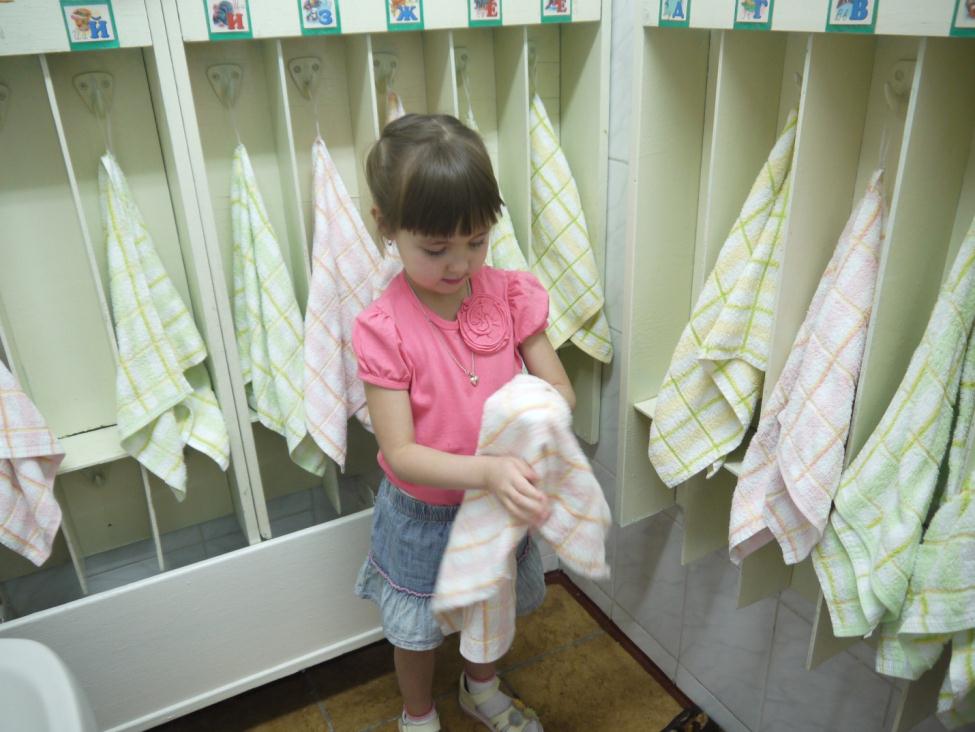 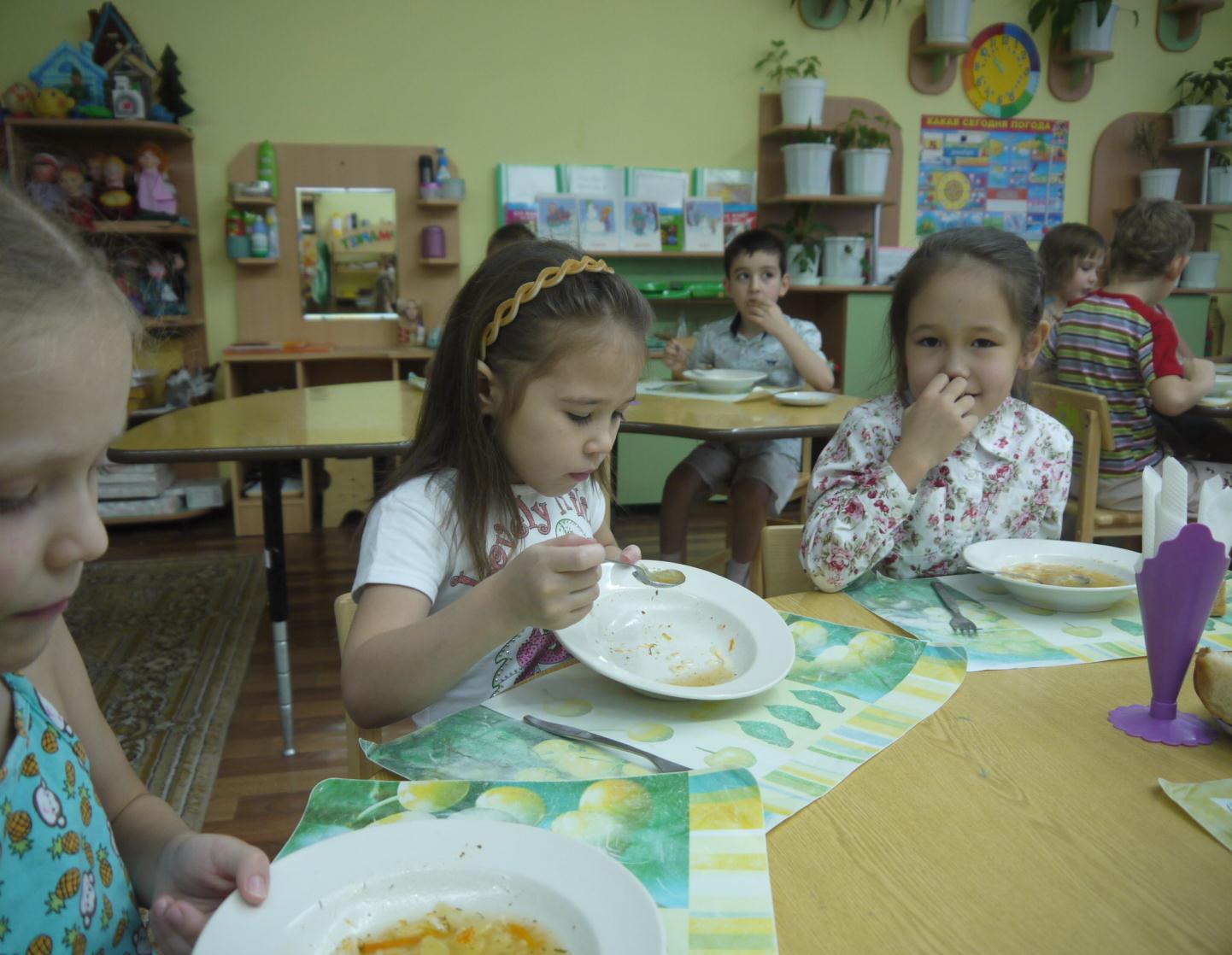 Плохой   аппетит.Установить причину и найти соответствующий подход.
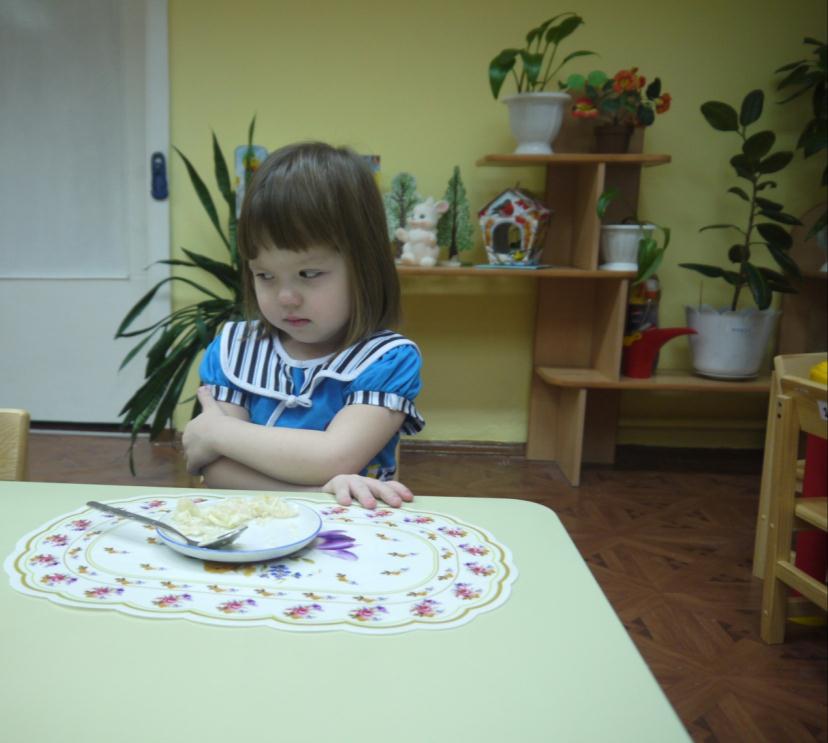 Состояние здоровья;
Невосприимчивость организма к какой либо пищи;
Незнакомое блюдо;
Плохое настроение;
Формирование культурно гигиенических навыков осуществляется под руководством взрослых. В требованиях детского сада и семьи должна быть полная согласованность. Воспитатель, медперсонал проводят систематическую работу с родителями по вопросам питания.
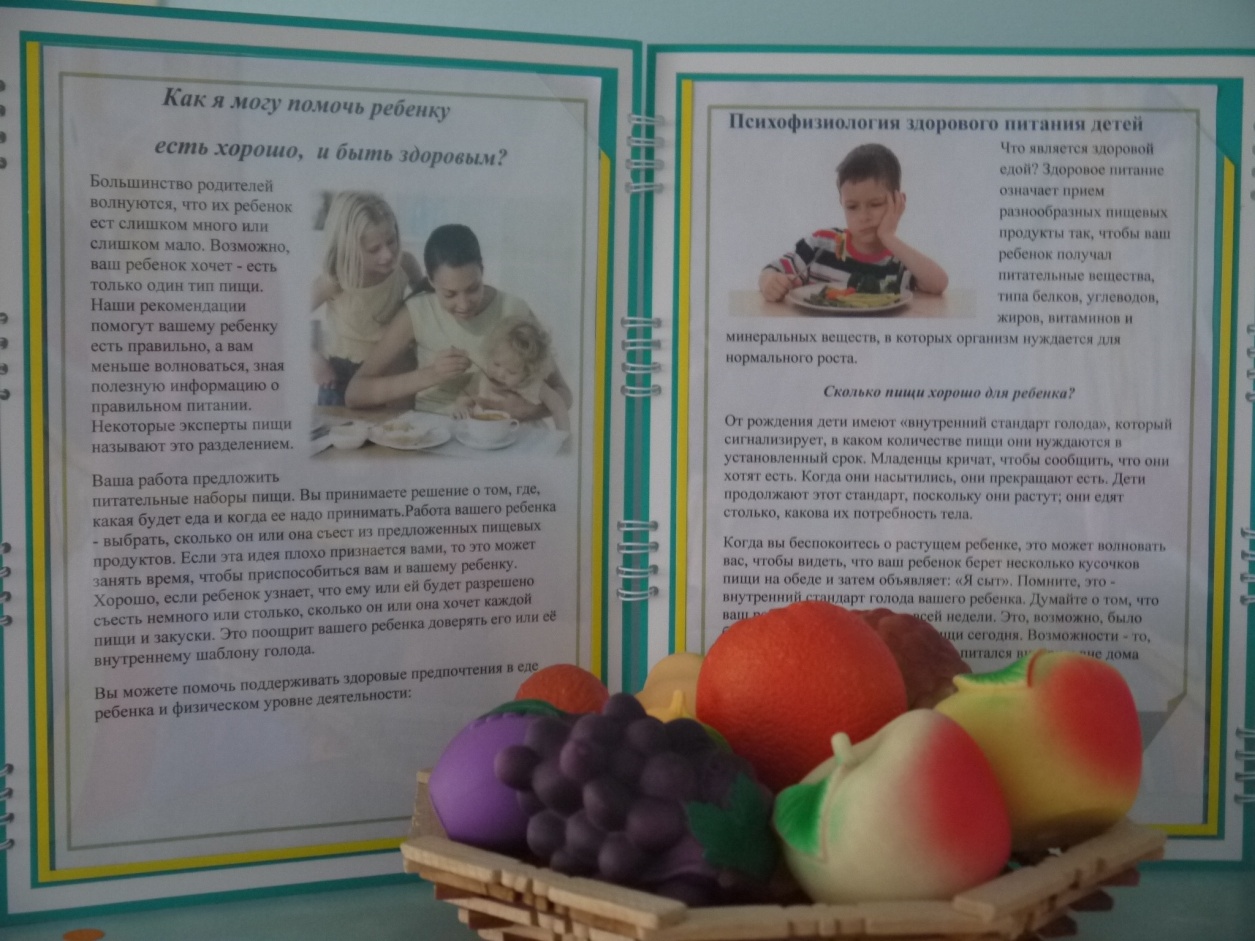 Нужно ежедневно знакомить родителей с меню детского сада.
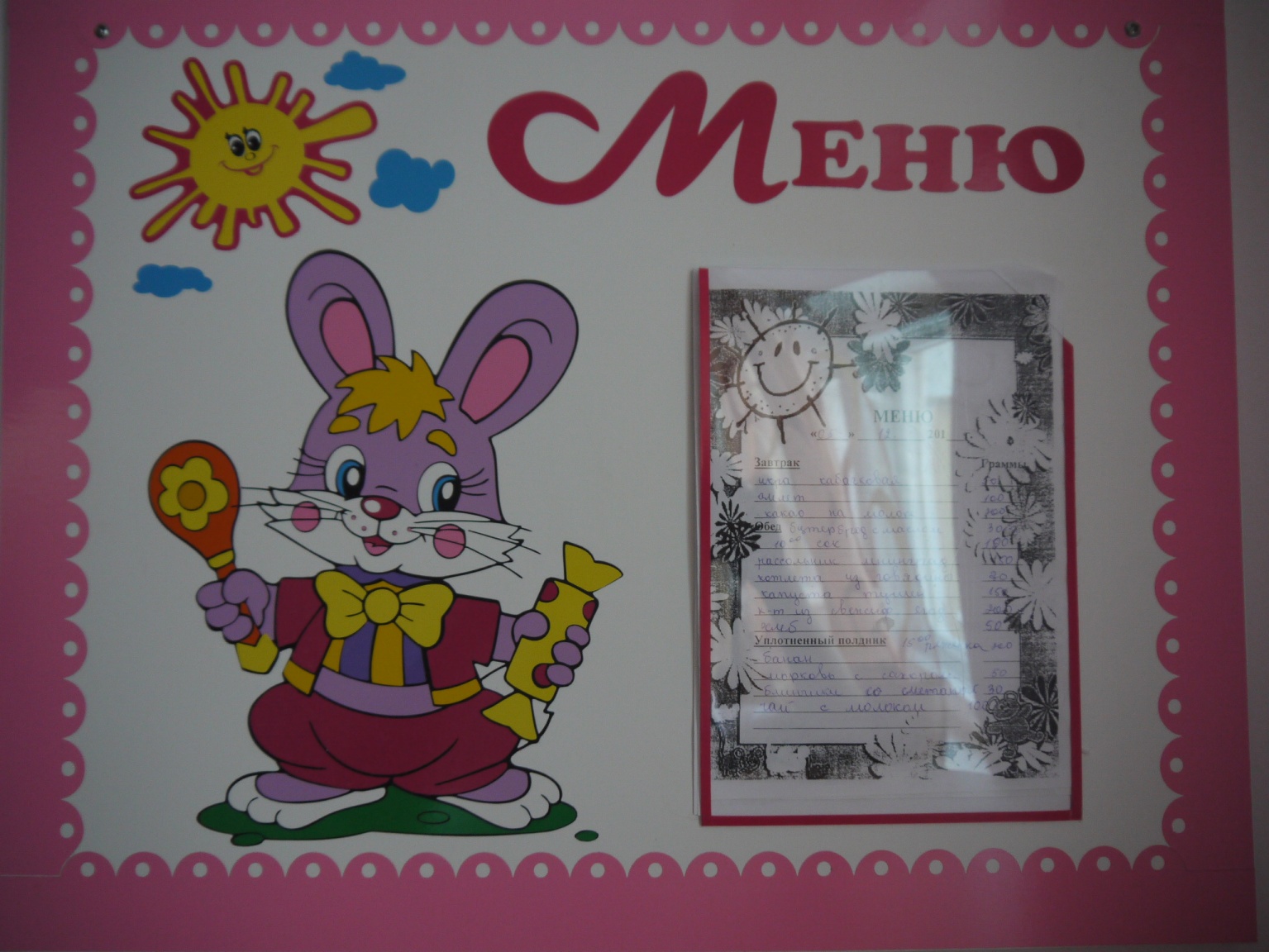 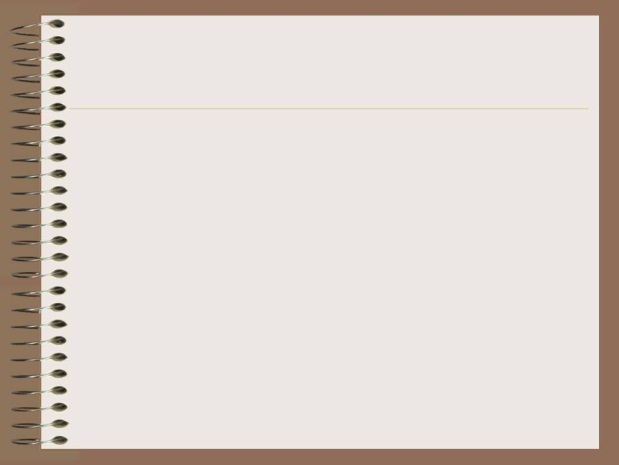 Спасибо за внимание